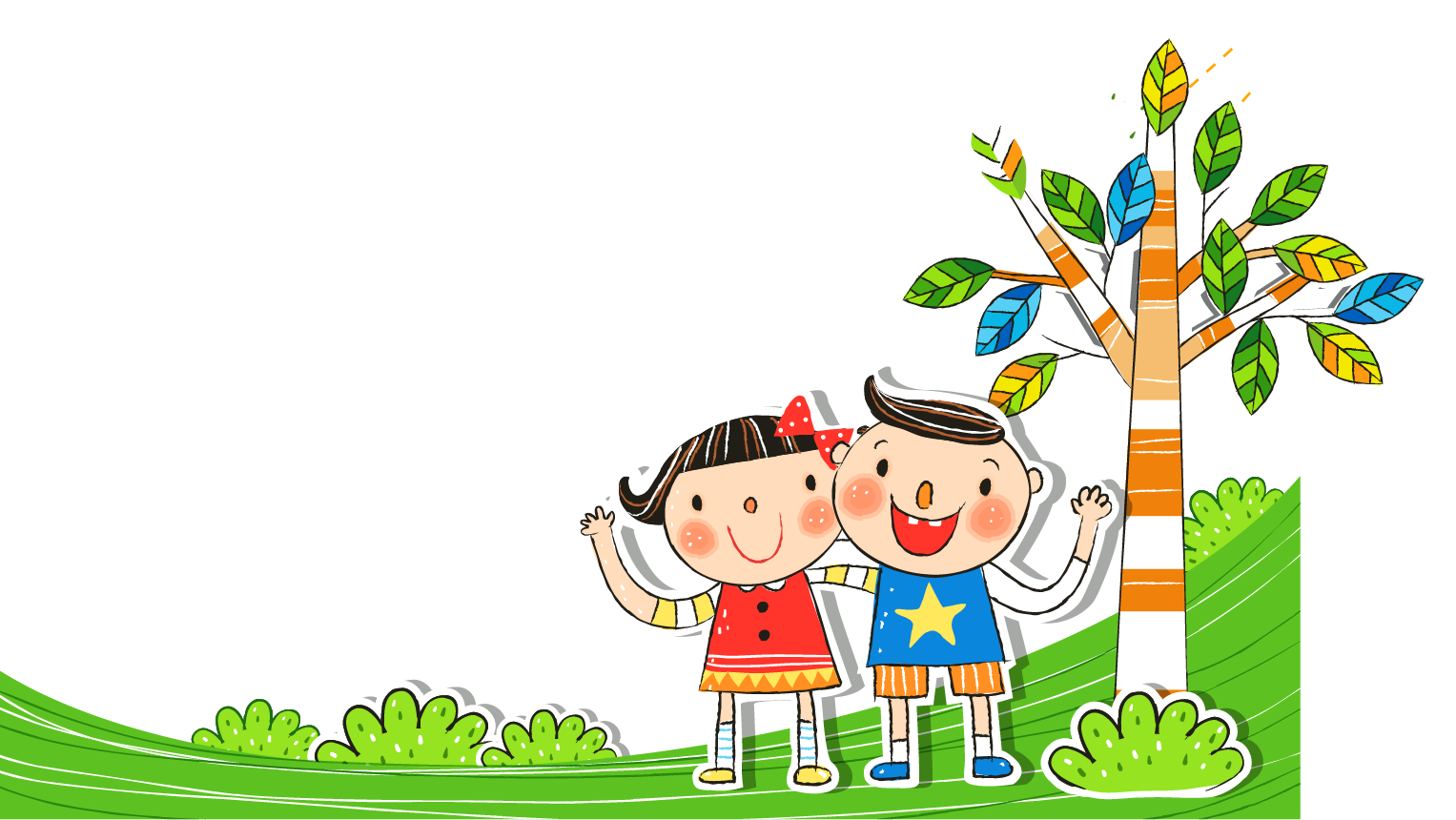 Xin chào các em!
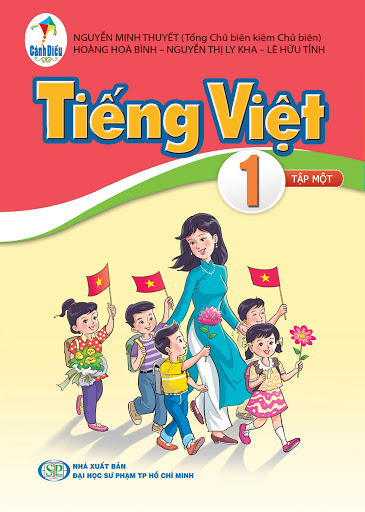 Thứ     ngày    tháng    năm 2020
Tiếng Việt
¤n tËp
Bài 63:
1. TËp ®äc
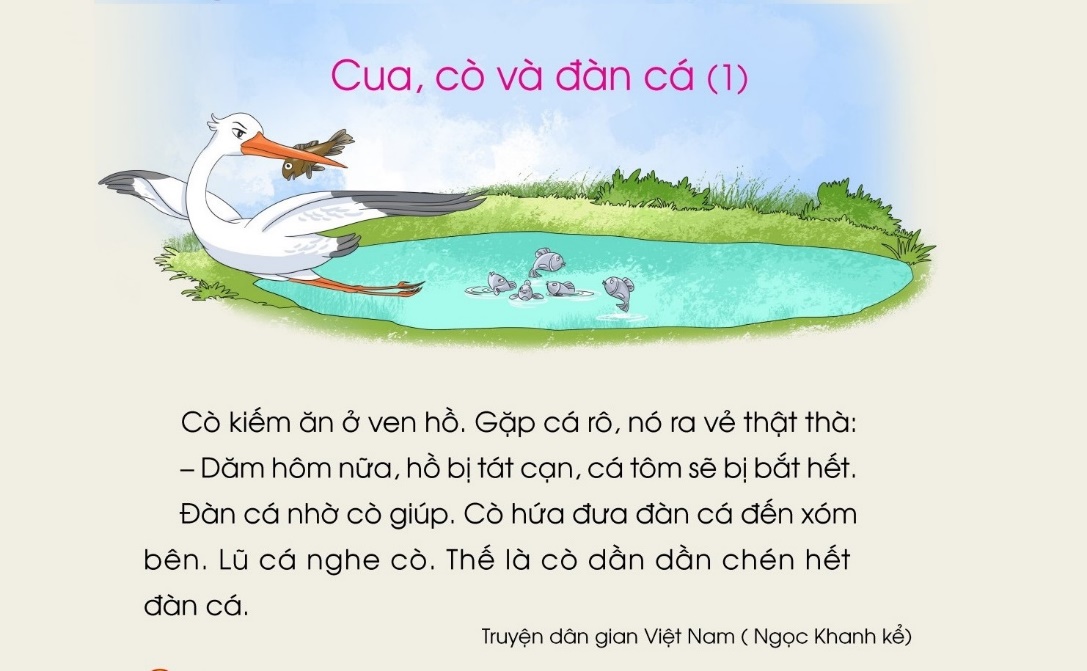 1. TËp ®äc
Cß kiÕm ¨n ë ven hå. GÆp c¸ r«, nã ra vÎ thËt thµ.
D¨m h«m n÷a, hå bÞ t¸t c¹n, c¸ t«m sÏ bÞ b¾t hÕt.
   §µn c¸ nhê cß gióp. Cß h­­ứa ®ưa ®µn c¸ ®Õn xãm bªn. Lò c¸ nghe cß. ThÕ lµ cß dÇn dÇn chÐn hÕt c¸.
­­­
LuyÖn tõ khã
1. TËp ®äc
KiÕm
t¸t c¹n
ven hå
xãm bªn
ra vÎ thËt thµ
chÐn hÕt
dăm h«m
LuyÖn ®äc c©u
1. TËp ®äc
2
Cß kiÕm ¨n ë ven hå. GÆp c¸ r«, nã ra vÎ thËt thµ.
D¨m h«m n÷a, hå bÞ t¸t c¹n, c¸ t«m sÏ bÞ b¾t hÕt.
   §µn c¸ nhê cß gióp. Cß h­­ứa ®ưa ®µn c¸ ®Õn xãm bªn. Lò c¸ nghe cß. ThÕ lµ cß dÇn dÇn chÐn hÕt c¸.
1
3
5
4
6
7
LuyÖn ®äc ®o¹n
1. TËp ®äc
Cß kiÕm ¨n ë ven hå. GÆp c¸ r«, nã ra vÎ thËt thµ.
D¨m h«m n÷a, hå bÞ t¸t c¹n, c¸ t«m sÏ bÞ b¾t hÕt.
   §µn c¸ nhê cß gióp. Cß h­­ứa ®ưa ®µn c¸ ®Õn xãm bªn. Lò c¸ nghe cß. ThÕ lµ cß dÇn dÇn chÐn hÕt c¸.
Cß kiÕm ¨n ë ven hå. GÆp c¸ r«, nã ra vÎ thËt thµ.
D¨m h«m n÷a, hå bÞ t¸t c¹n, c¸ t«m sÏ bÞ b¾t hÕt.
1
§µn c¸ nhê cß gióp. Cß h­­ứa ®ưa ®µn c¸ ®Õn xãm bªn. Lò c¸ nghe cß. ThÕ lµ cß dÇn dÇn chÐn hÕt c¸.
2
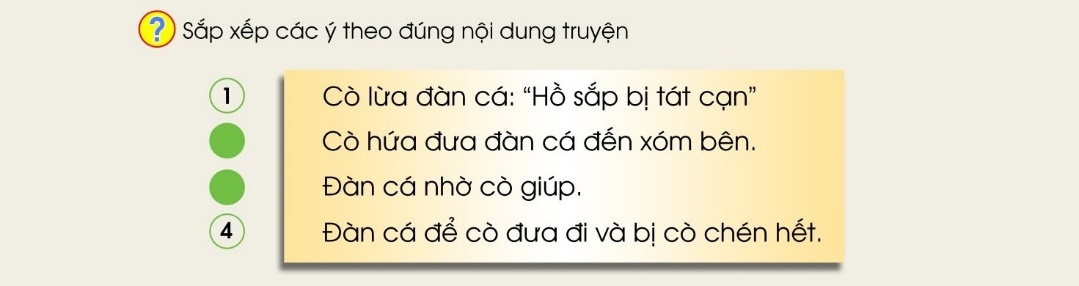 3
2
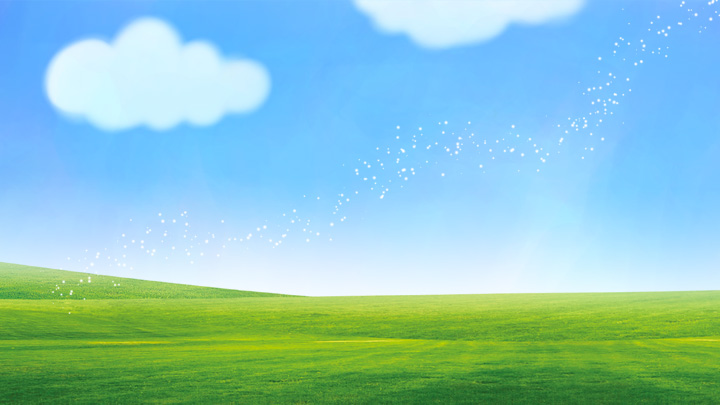 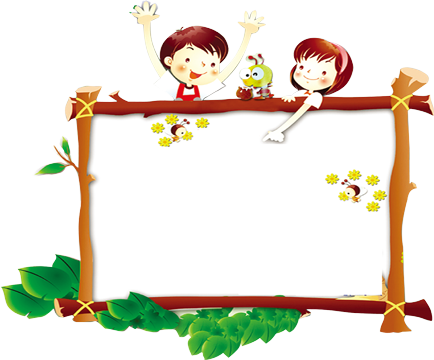 校园
安全
Thư giãn
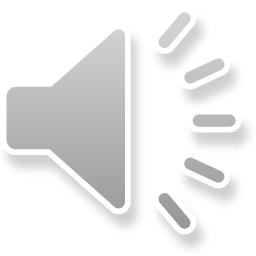 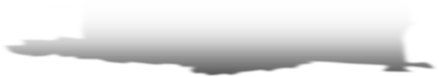 2. Nghe viÕt
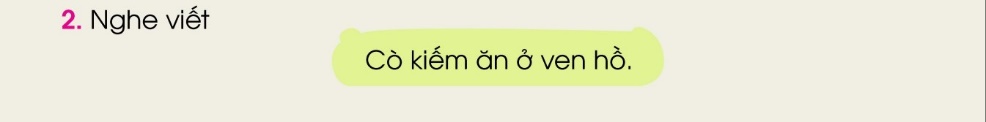 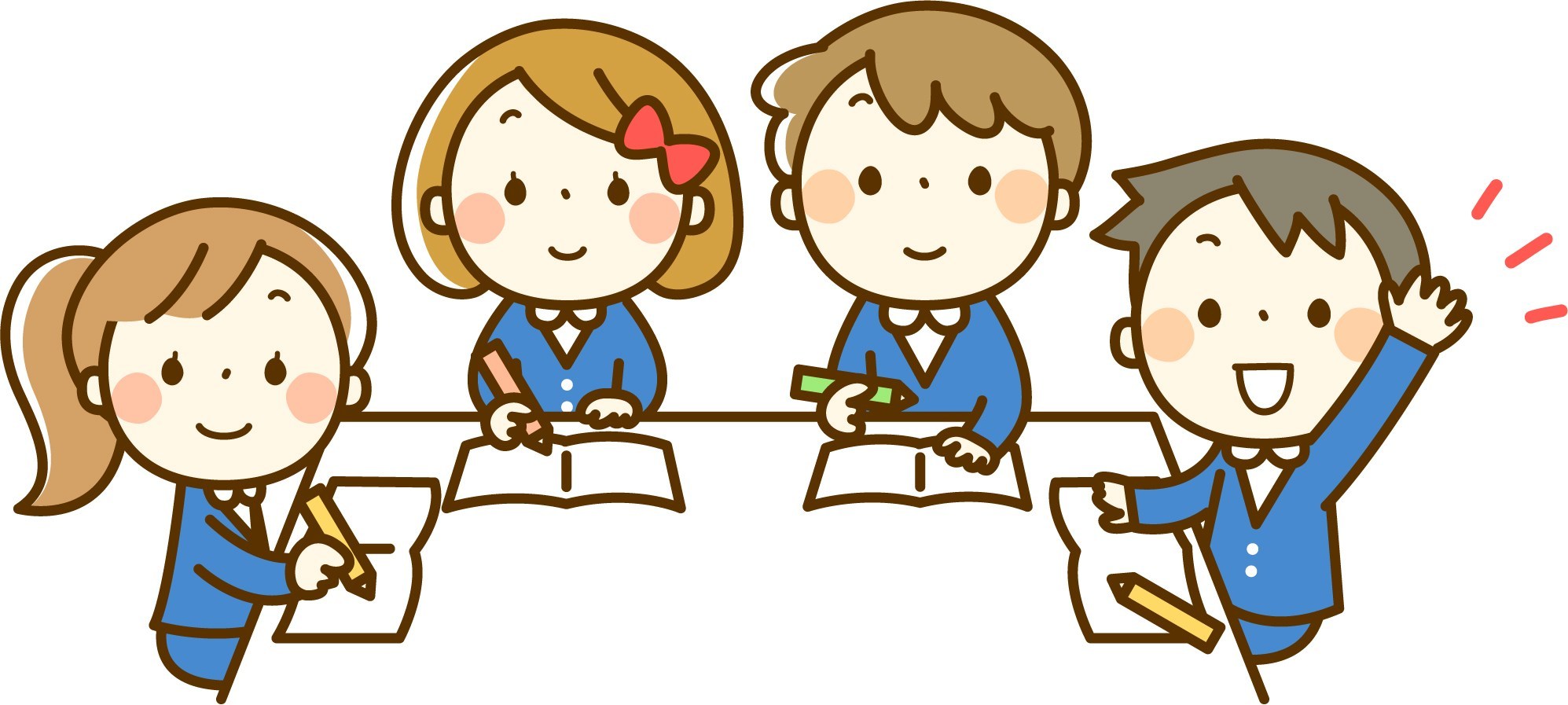 Cñng cè
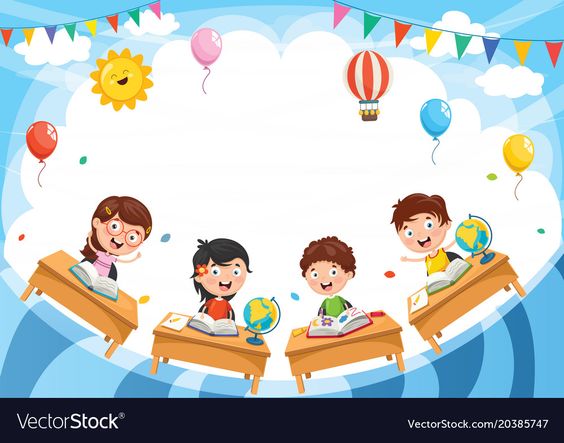 Dặn dò